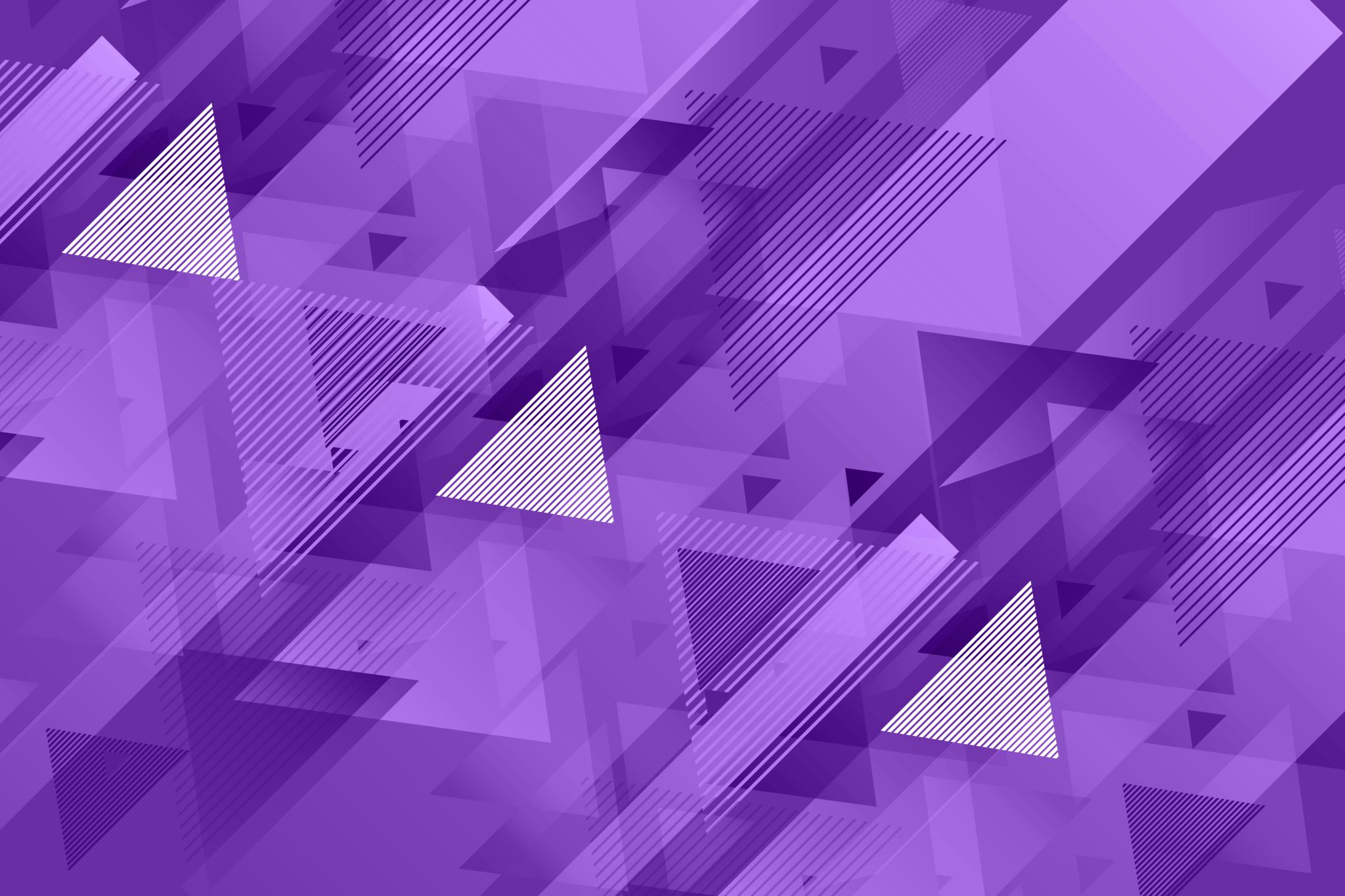 Submit to God
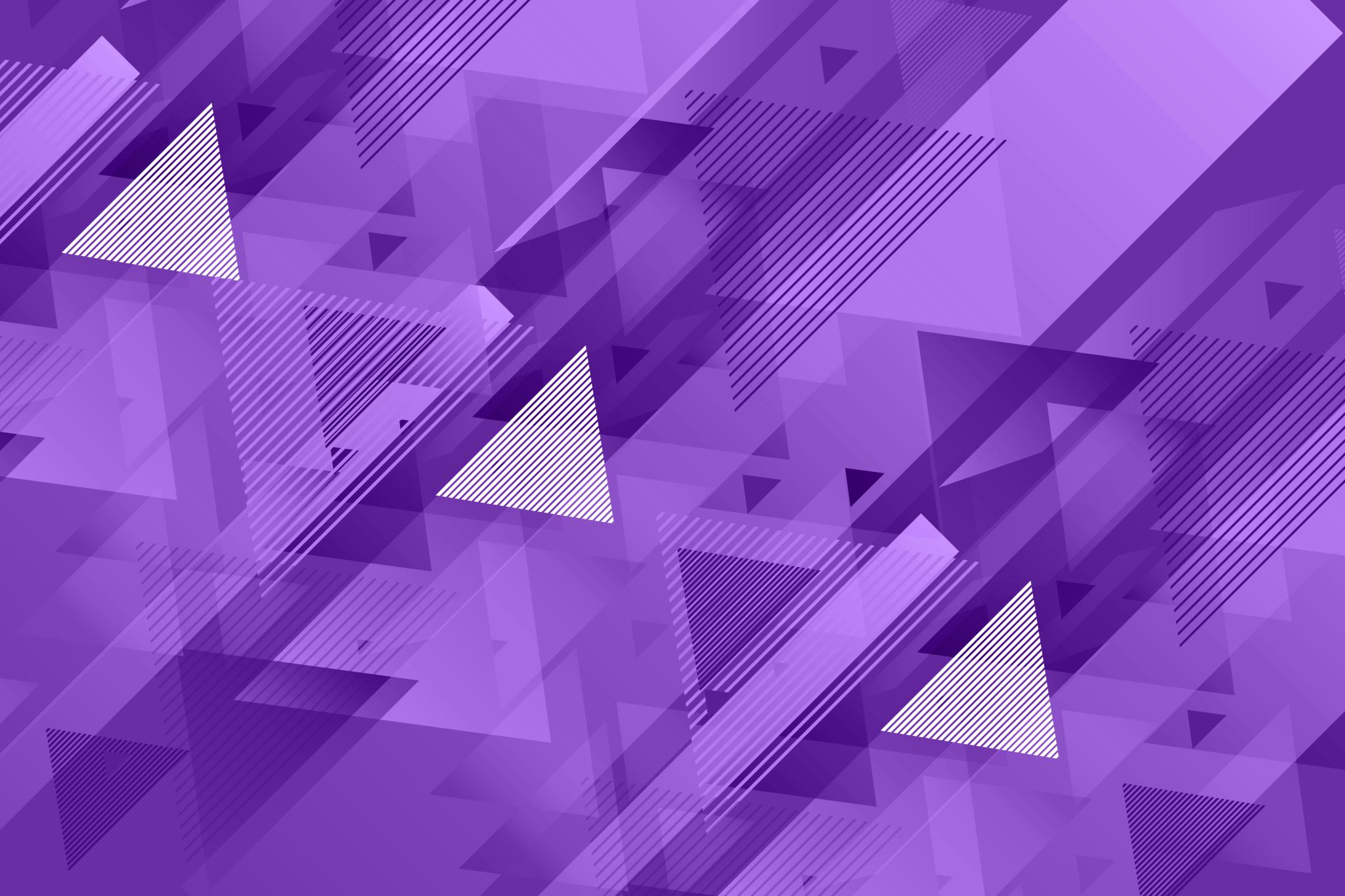 Therefore submit to God. 

Resist the devil and he will flee from you.
James 4:7
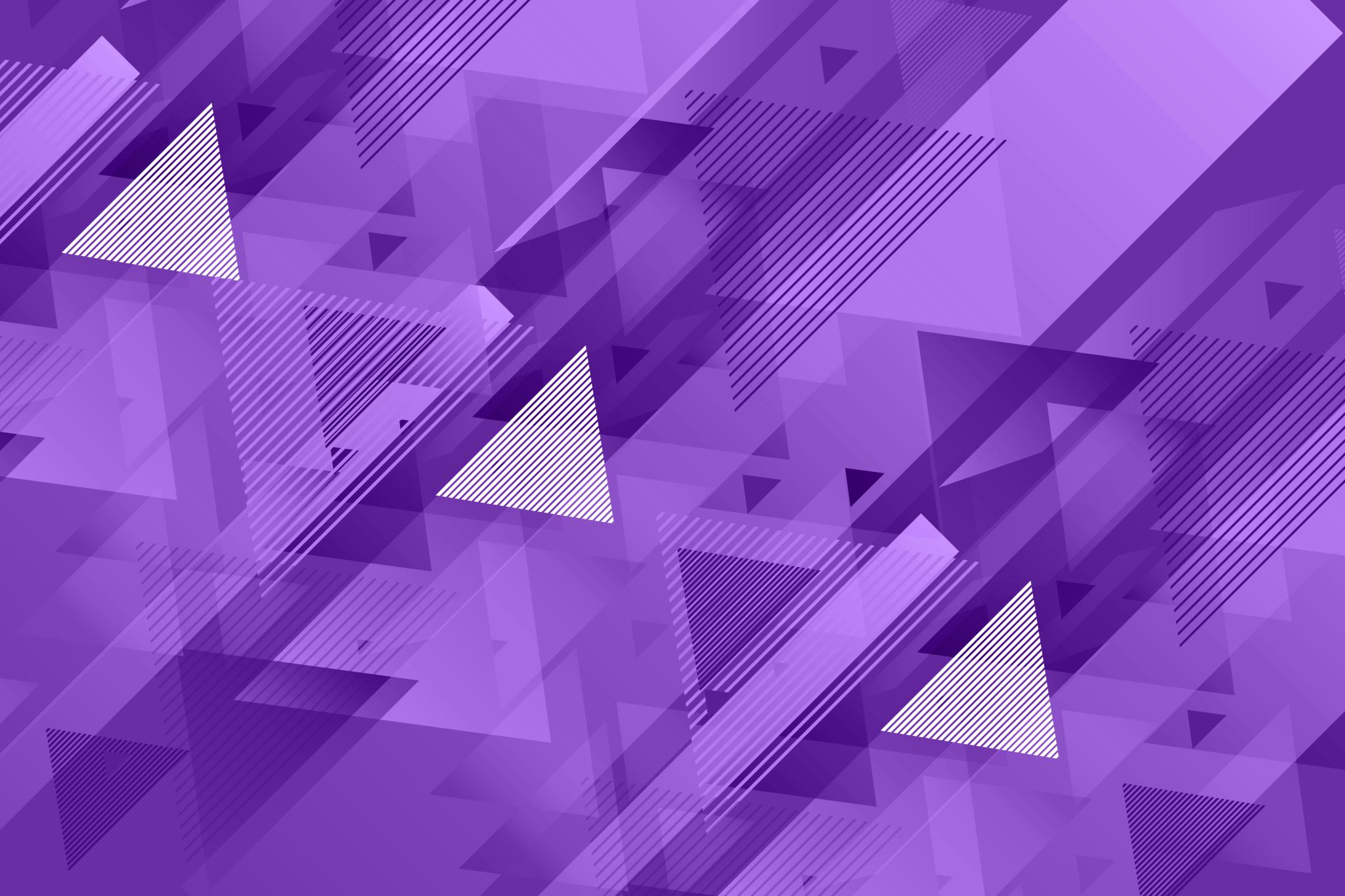 Draw near to God and He will draw near to you.
James 4:8a
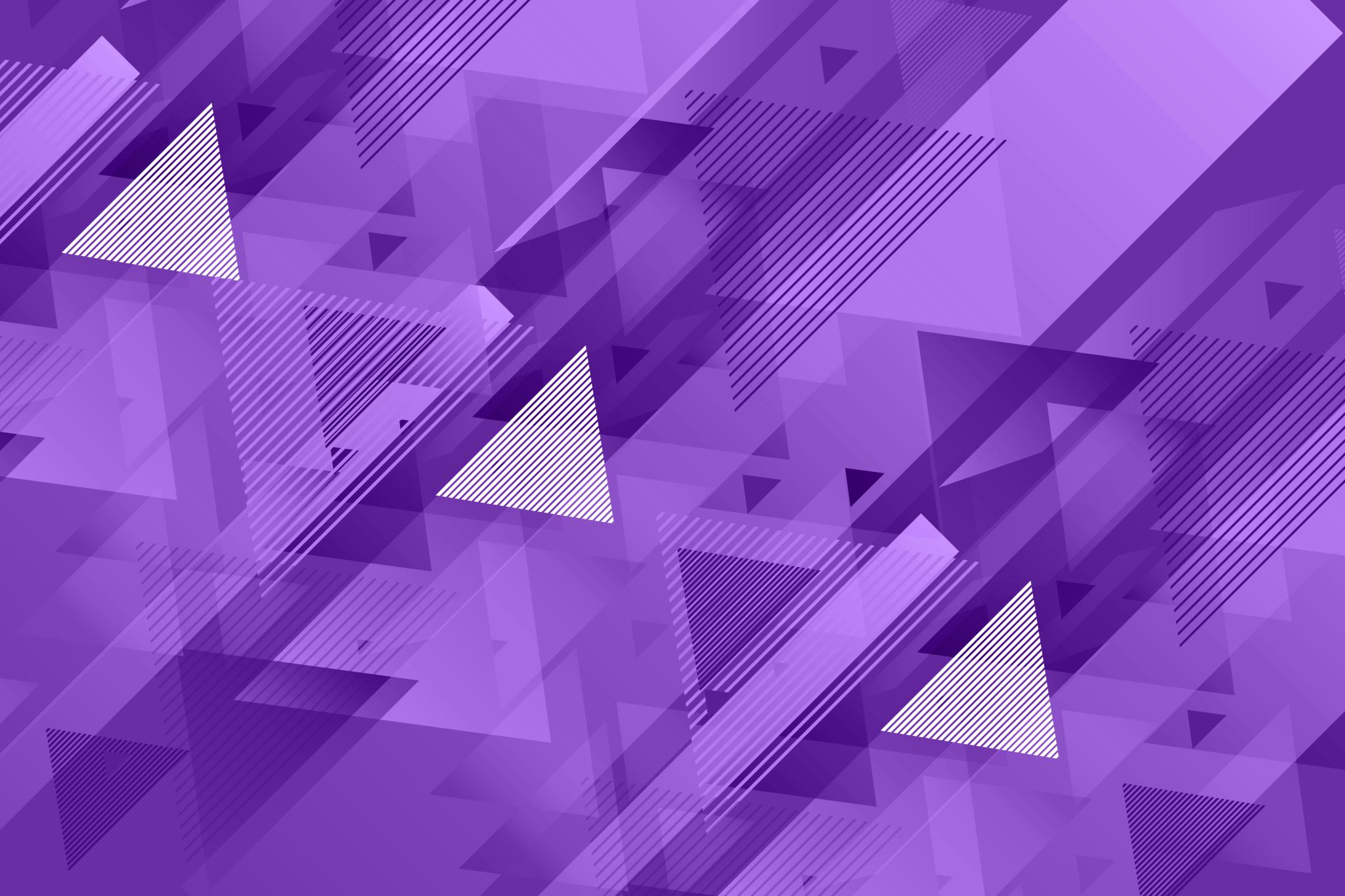 Cleanse your hands,                you sinners; and purify your hearts,             you double-minded.
James 4:8b
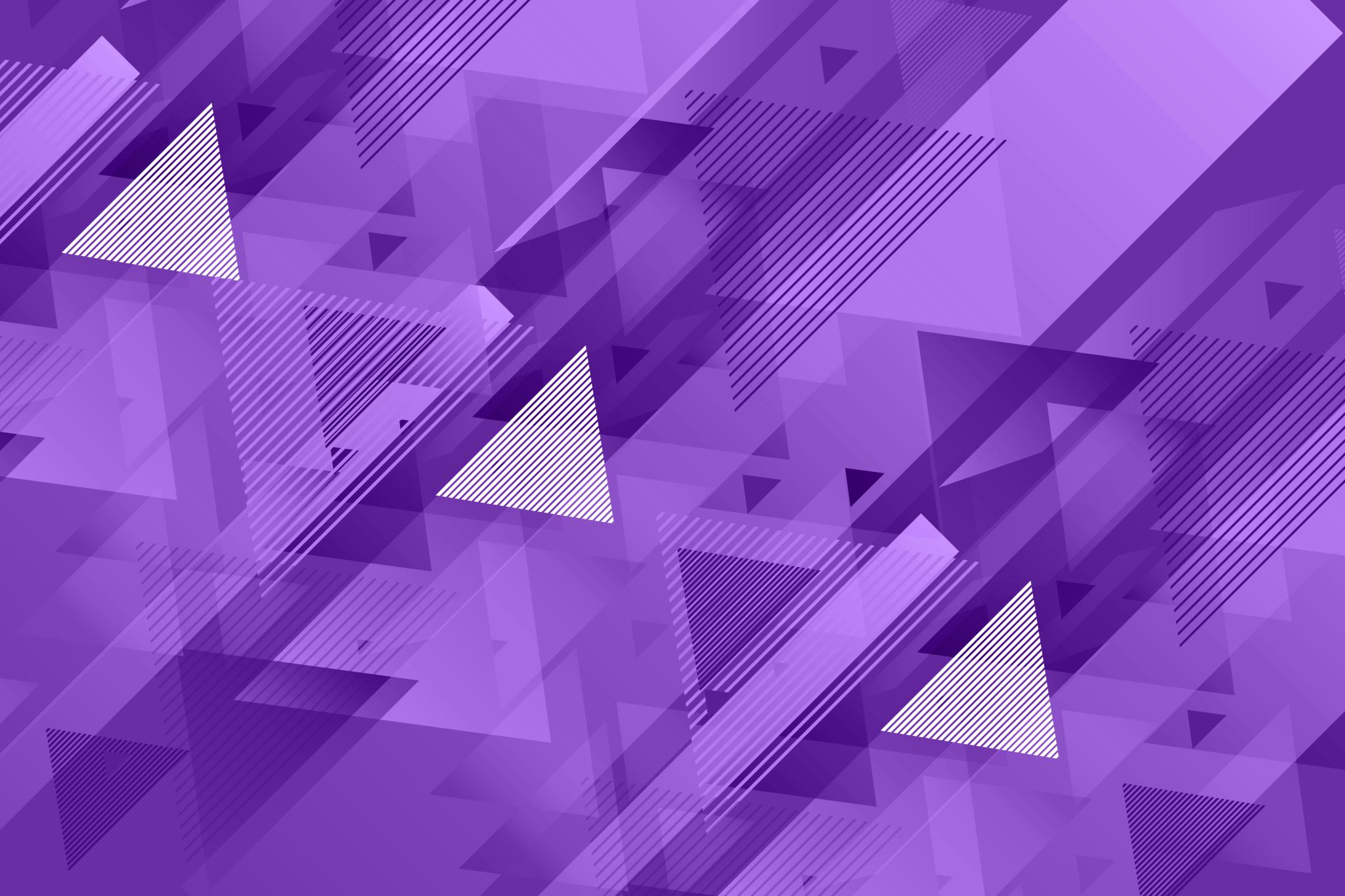 Lament and mourn and weep! Let your laughter be turned to mourning and your joy to gloom.
James 4:9
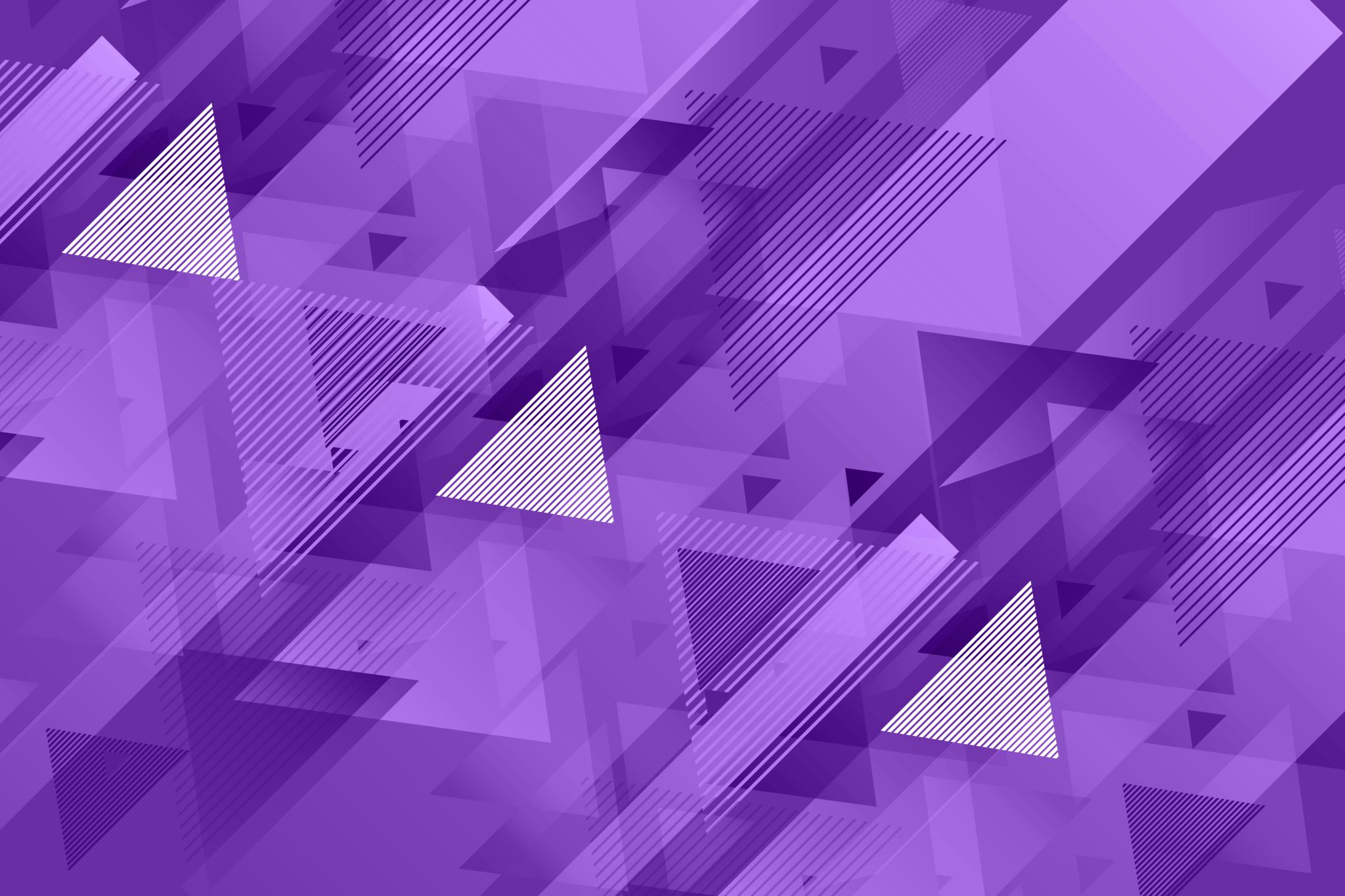 Humble yourselves in the sight of the Lord, and He will lift you up.
James 4:10